Integrating Quotes
The ins and outs
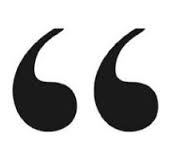 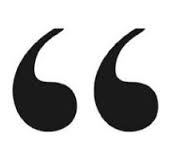 Why have quotes?
To prove your points are right
To demonstrate how you arrived at your idea
To connect the idea to your specific novel or topic
All quotations need an introduction followed by analysis.
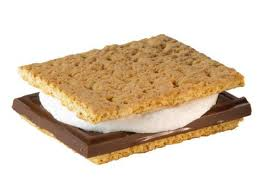 How to use Quotations
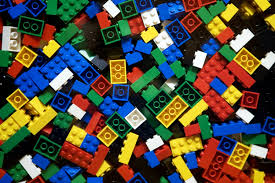 You want your quotes to be integrated into your writing. They should NOT be: 
	- dropped in 
	- disconnected to paragraph		- irrelevant to paragraph
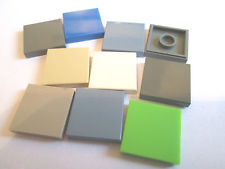 What not to do
Use some variety…
“Says” is not the only signal word.
“This quote…” is a very overused introduction.
Most adroit quote integration appears to be a natural part of the original sentence you write.
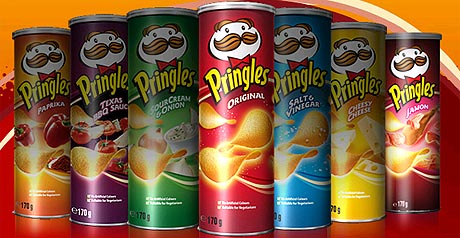 Your turn…
Come up with the missing piece (introduction or conclusion) for each quote.
Orual’s perception of “a love like that can grow to be nine-tenths hatred and still call itself love” (Lewis 266) demonstrates_____________________ ____________________________________________________________.
___________________________ “You mean- I’ll believe you mean- nothing but good” (Lewis 160) provides a brief moment in which Psyche allows for the possibility of Orual’s conscious choice to commit malicious actions. 
_____________________________ “She’ll be a stronger woman than ever I was. She’ll have that as well as her beauty” (Lewis 103) ___________________________.